What it’s like to be a medical student
Sarah Cruickshank
5th Year Aberdeen Medical Student
‘’It is harder getting into medical school than being there’’
Student v Medical Student
Community
Lots of support

Long hours

Embarrassing tutorials
Social Life
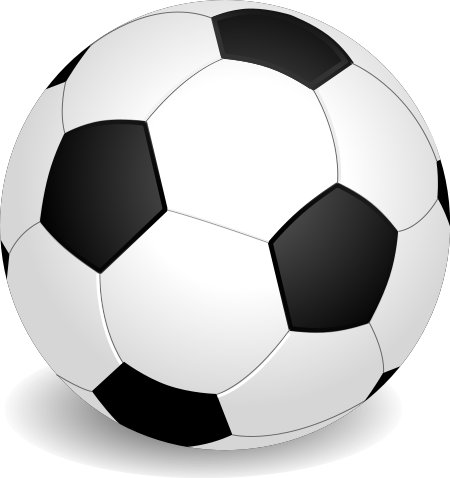 Balls

Sporting events
Scottish and Northern Irish medical school sporting event (SNIMS)

Societies
Ogston
Medsin
GPsoc
Opportunities
Surgical procedures

Team work

Patients, carers and families
[Speaker Notes: Team
Privilege]
Responsibility
High expectations 

Professionalism
Hard work!
Full on from the start

Range of exams
Practical
Anatomy
Written
[Speaker Notes: Structured]
Bad things…
Deemed as ‘cliquey’ 

5/6 years of university

Constant pressure
All worth it
Words of Wisdom
“There will always be patients and there will always be Doctors”
Thank you